GEORGIA and The PM3 Planning Process
Presented By:
Sheldon Harrison, Cambridge Systematics, Inc.


Other Contributors
Habte Kassa, Georgia DOT 
Praveen Pasumarthy, Cambridge Systematics, Inc.

June 4, 2019
1
PM3 Overview
MAP-21/FAST Act
PM3 Rule/System Performance Rule
Purpose
Six (6) Performance Measures
Reporting Requirements
Targets Setting Requirements
Performance Measures for 2016 and 2017
Target Setting Process
Recommended Targets
2
Performance Measures
3
Georgia
*: GDOT, Atlanta Regional Commission and Cartersville-Bartow Metropolitan Planning Organization are required to establish and report single targets
4
PM 3.0 Target Setting Process
Review external factors
Travel demand, economic trends, population
Review internal factors
STIP
Conduct trend line analysis
Set targets using a conservative approach
Targets likely easier to achieve when conservative
Lack of extended historical data
External factors may influence developments beyond control of local planning
5
Status in Georgia
Already had CMAQ Calculator from prior work
Python based along with Excel calculator spreadsheet
Provided PHED
% Non-SOV and Total Emissions Reductions entered from other tools 
Originally used HERE as input data for speeds
Converted to use NPMRDS
Different data format and assumptions 
Required reformatting of tool
6
RITIS Tool
RITIS Tool became available in 2018; Use for:
System Reliability
Freight Reliability
PHED
Overlap with Calculator
For consistency with the other link based reliability metrics
Minor differences between Calculator outputs and RITIS 
Slightly different geographic extent used, peak hour travel factors, occupancy etc.
7
Interstate Person-Mile Reliability
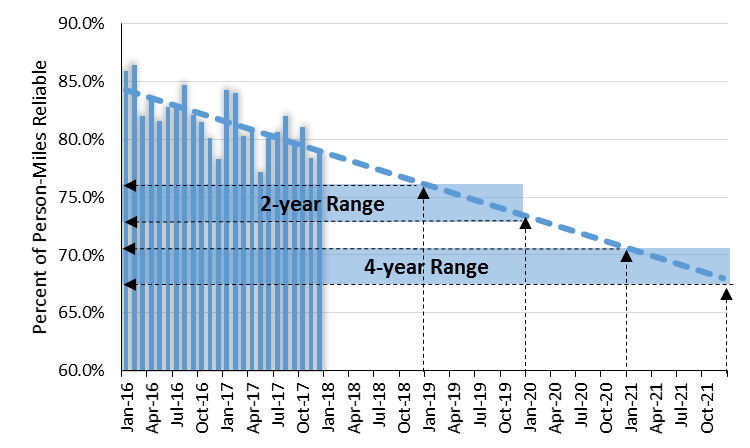 A downward trend represents decreasing performance
8
Non-Interstate NHS Person-Mile Reliability
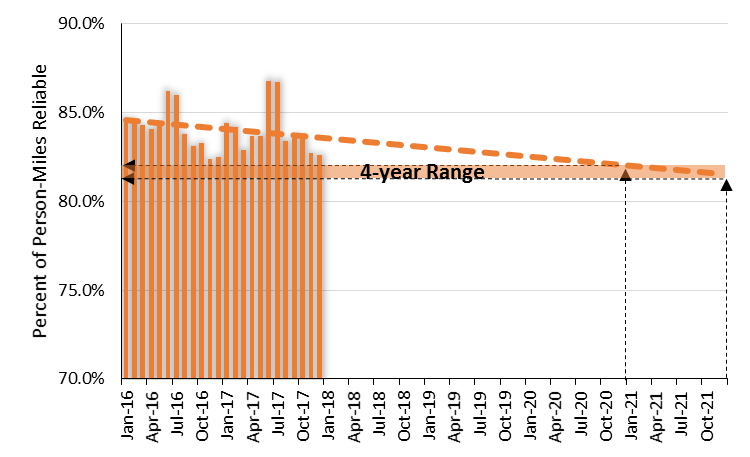 A downward trend represents decreasing performance
9
Truck Travel Time Reliability
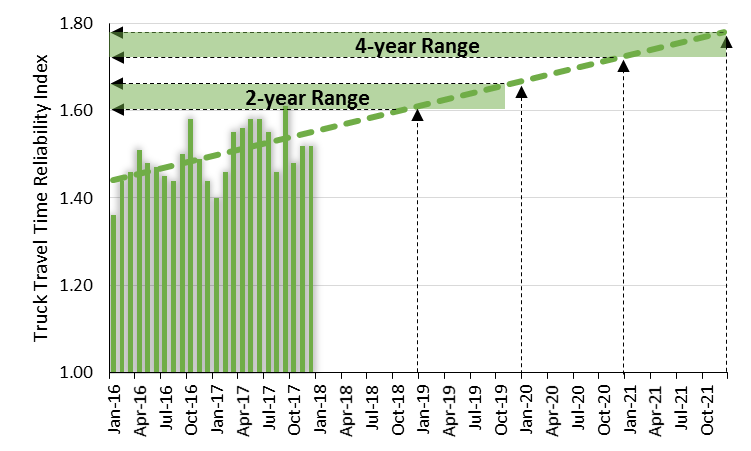 An upward trend represents decreasing performance
10
Peak Hour Excessive Delay
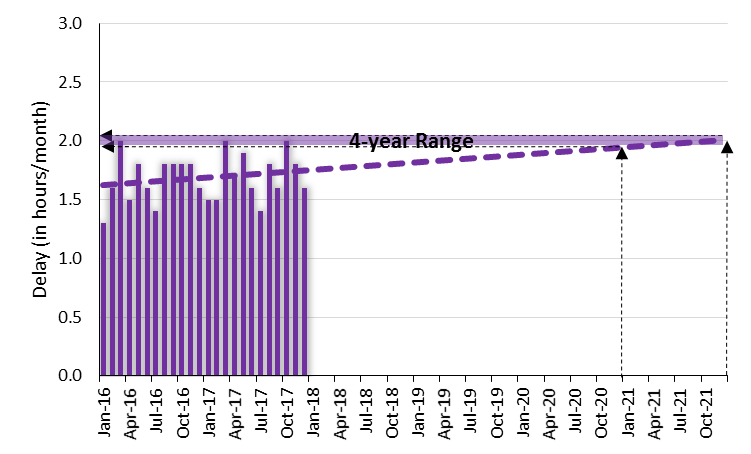 An upward trend represents worsening delay per capita
11
Adopted Targets
12
Key Lessons
Coordinate early and often with all stakeholders
MPOs, State DOT, FHWA and others
Monitor Federal guidance closely and be prepared to act quickly when updates are released
Next round should be smoother as the kinks in the process get worked out
Encourages coordination amongst stakeholders
Particularly good approach for short to medium term planning
13
Thank You
Questions?


sharrison@camsys.com
14